PROFLO Pumps
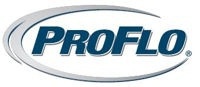 Types of PROFLO Pumps
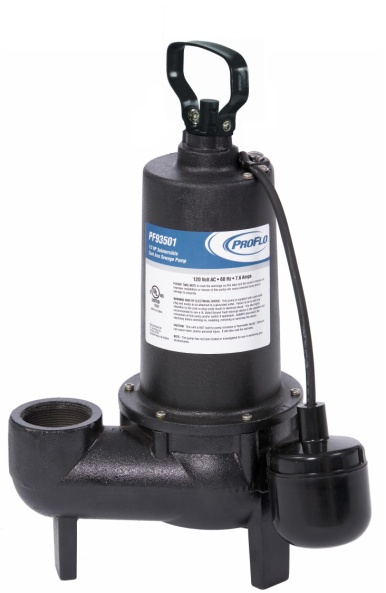 Utility
  Sump
  Effluent
  Sewage
  Battery Backup Pumps
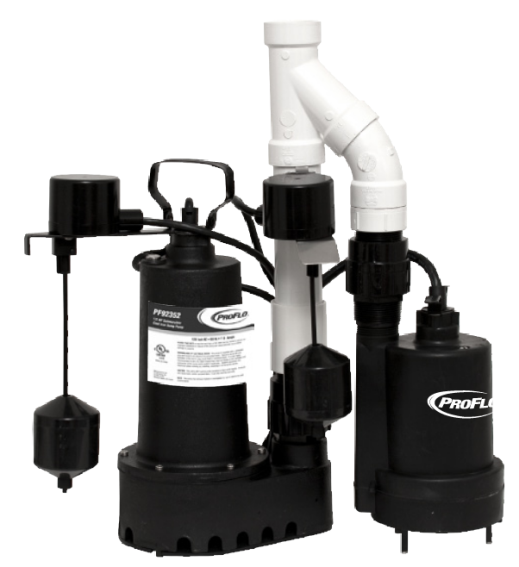 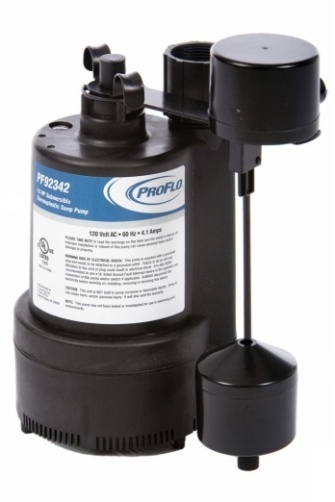 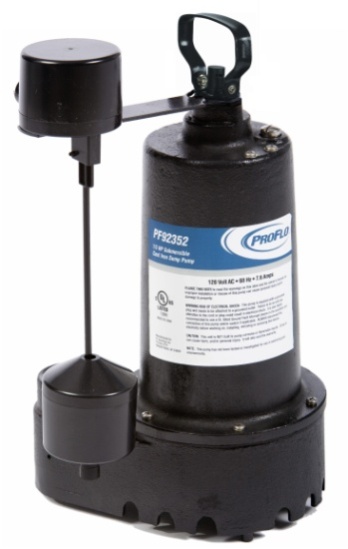 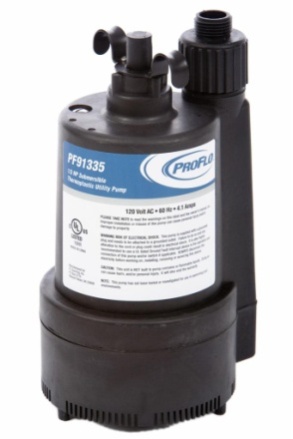 Lincoln Stocking Cross
PROFLO Pump Comparison
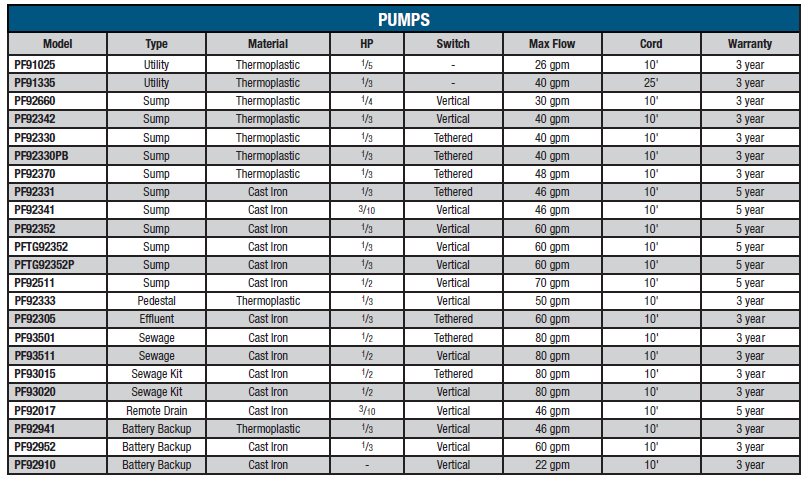 PUMP TERMINOLOGY
Pump Head - refers to how high a pump will vertically lift water.
Split Capacitor Motors - Used in all PROFLO Pumps feature dual ball bearings and require less amp draw therefore run cooler and last longer.
GPMs - Gallons per Minute. How many gallons are pumped out of a basin per minute.
Solids Handling - The size of solids a pump can pass.
Discharge size -  Determines the pipe size required for the pump to discharge the water or sewage
Impeller -  Is a rotor blade positioned near the bottom of the pump which creates the process of water movement and subsequent water removal.
Housing/Base - The housing is the material of the top half of the pump. The base is the lower portion. All PROFLO Cast Iron pumps have cast iron housings and bases.
[Speaker Notes: REMOVE SLIDE???]
UNIQUE FEATURES OF PROFLO PUMPS
Underwriters Laboratories (UL) Listed
Split Capacitor Motors
Double O-Ring Seals
SS Jacketed Double Lip Shaft Seals
Solid Copper Windings
Proflo utility pumps
236005/PF91025 - 1/5HP THERMOPLAS SUB UTILITY PUMP
236010/PF91335 - 1/3HP THERMOPLAS SUB UTILITY PUMP
Continuous duty, thermally protected split capacitor motors
Pump will lift water over 25'
Low suction clearance - pumps to 1/8" of the floor
Pre fitted with garden hose adapter
Sleek design allows pump to fit in a 6" opening
For basic ground water removal
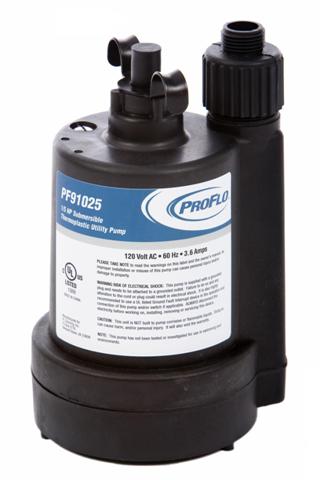 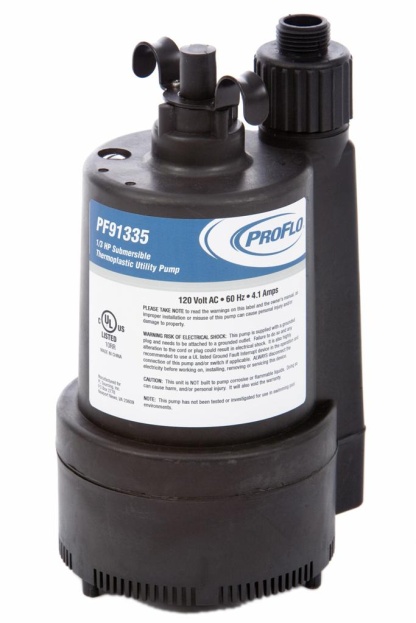 Proflo sump pumps
Split Capacitor Motors for low amp draw and cooler operation
Side and bottom intake for clog resistant suction
Vertical or tethered float switches available with piggy back plug included
Cast Iron and Thermoplastic designs available
Pump will lift water over 25’ vertical height
For basic ground water removal
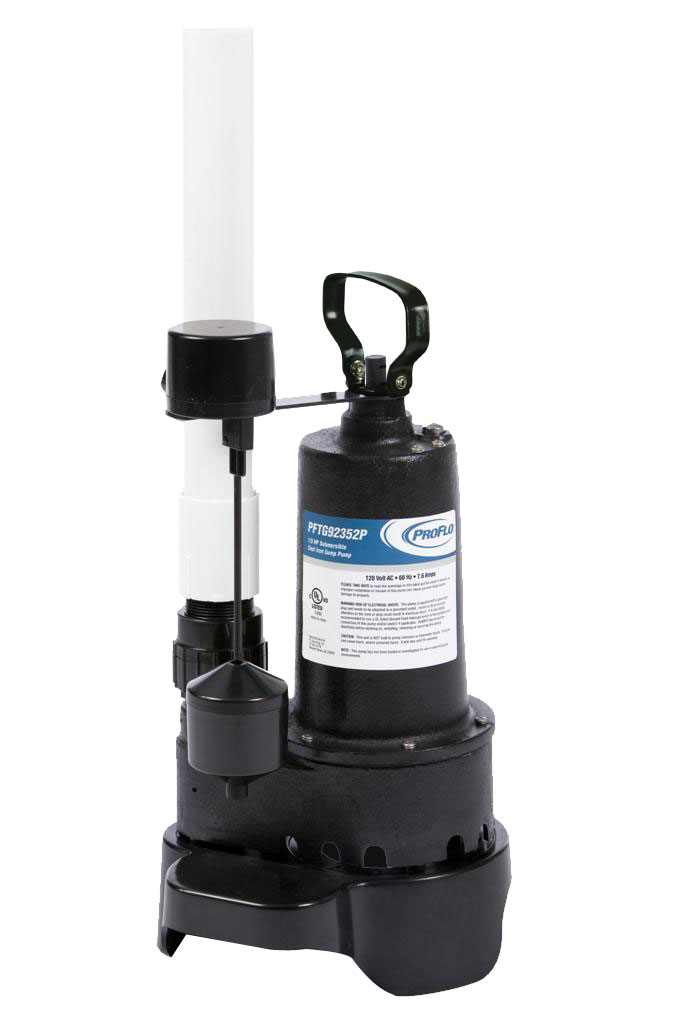 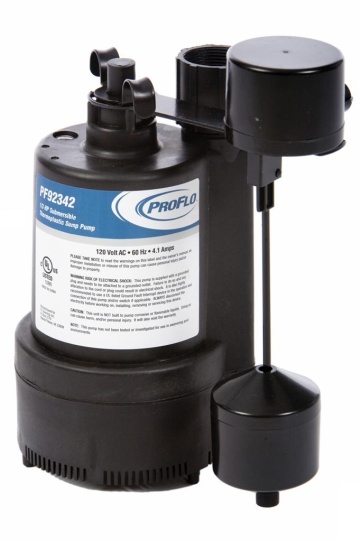 PROFLO SUMP PUMPS
236020/PF92341   3/10 HP Cast Iron submersible sump pump with side discharge, vertical float and 10’ cord.  Pumps up to 46 GPM.  
 
236025/PF92352   1/3 HP Cast Iron submersible sump pump with side discharge, vertical float and 10’ cord.  Pumps up to 60 GPM. 
  
236035/PF92511  1/2 HP Cast Iron submersible sump pump with side discharge, vertical switch and 10’ cord.  Pumps up to 70 GPM.
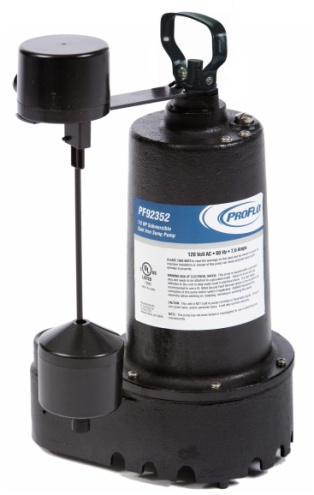 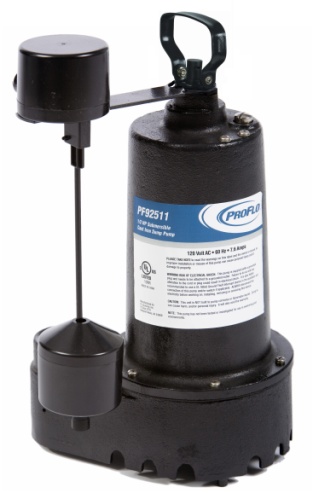 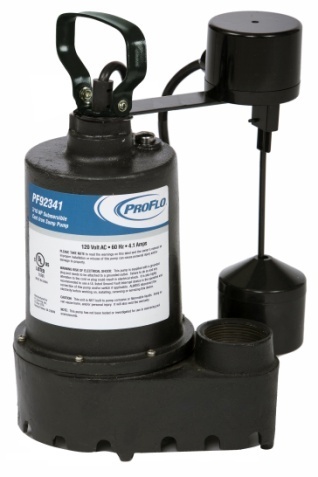 Proflo sump pumps - thermoplastic
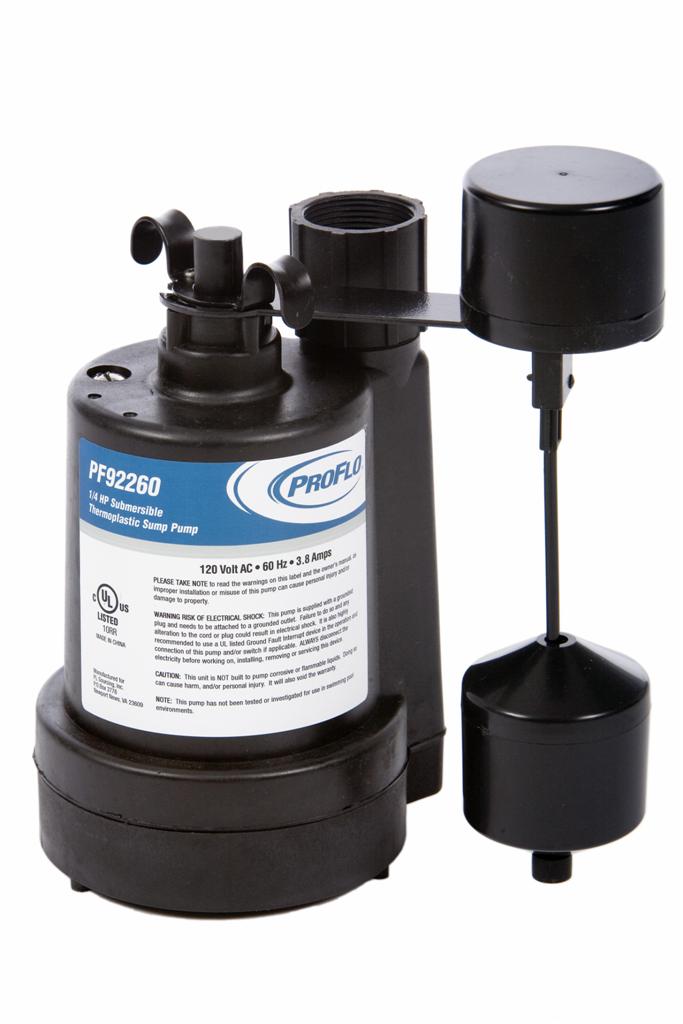 236015/PF92260  1/4 HP Thermoplastic submersible sump pump with tethered switch. Pumps up to 30 GPM.
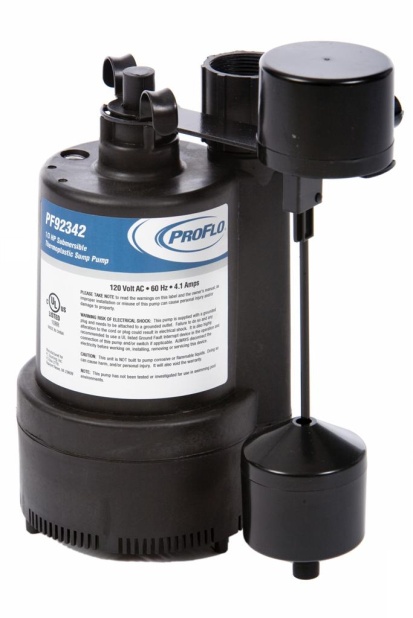 236017/PF92342   1/3 HP Thermoplastic submersible sump pump with vertical switch.  Pumps up to 40 GPM.
PROFLO EFFLUENT PUMPS
PF92305 - 1/3HP CI EFFLUENT PUMP TETHERED
Split Capacitor Motors for low amp draw and cooler operation
Specifically constructed for operating in caustic environments
Side and bottom intake for clog resistant suction
Cast Iron housing and base
Features trouble free metal vortex impellers
Pump will lift water over 25' vertical height
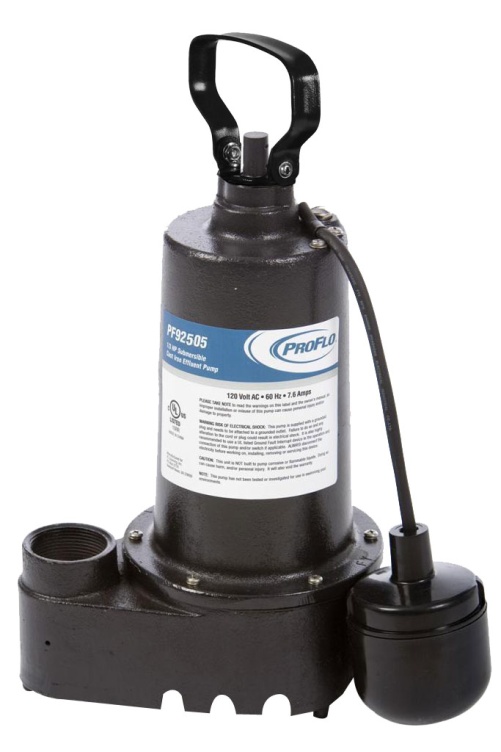 PROFLO SEWAGE PUMPS
236046/PF93511 - 1/2HP CI SEWAGE PUMP W/ VERT SWCH
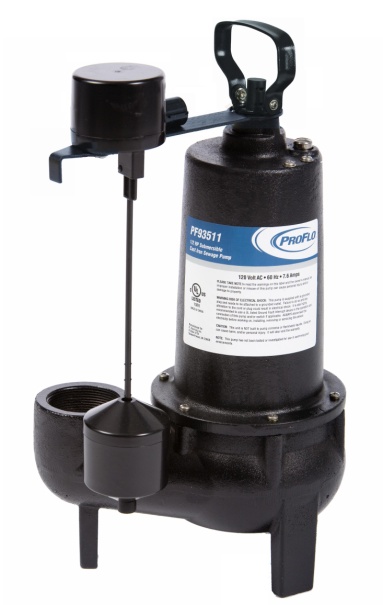 236045/PF93501 - 1/2HP CI SEWAGE PUMP W/ FLOAT SWCH
1/2 HP Split Capacitor Motor
Cast Iron housing and base
Trouble Free non-clogging metal vortex impeller
2" female iron pipe discharge thread
Will easily handle up to 2" solids
Lifts water to 25'
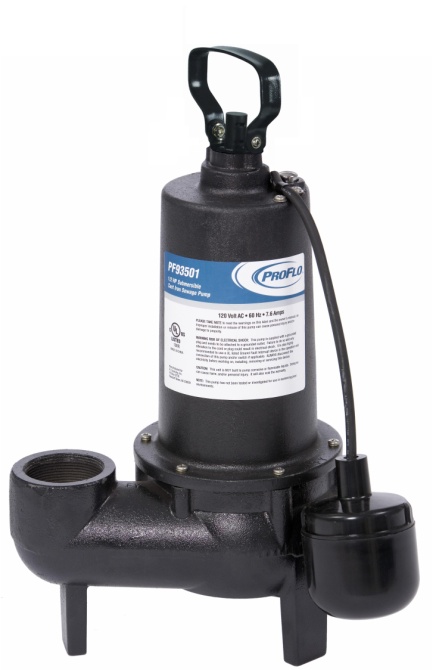 Simplex sewage kits
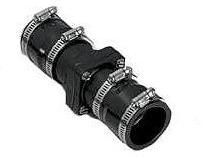 SYSTEM INCLUDES
 Pre assembled kit
 1/2 HP Cast Iron Sewage Pump (PF93501/PF93511)
 18" x 30" basin with 12 bolt cover (12" or covers?)
 2" Full Flow Check valve with rubber boot
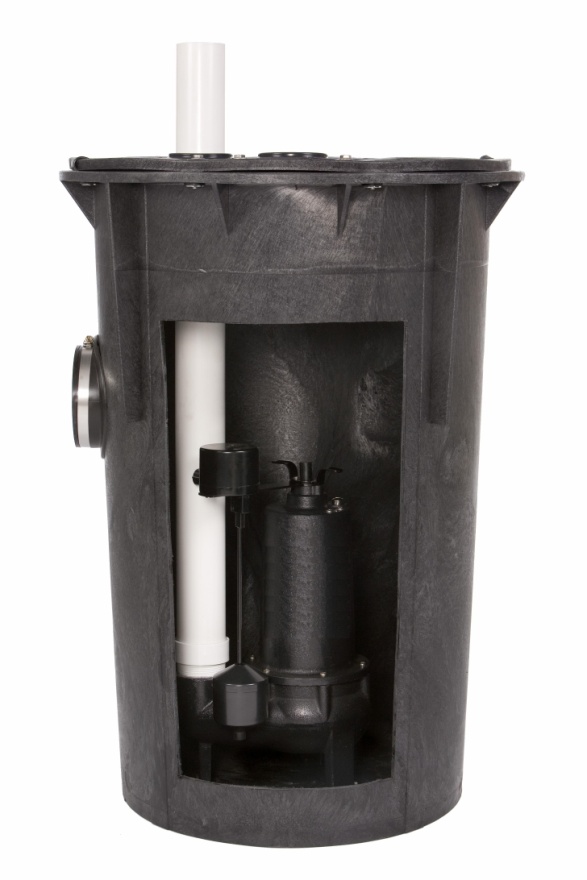 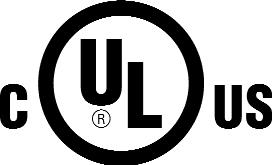 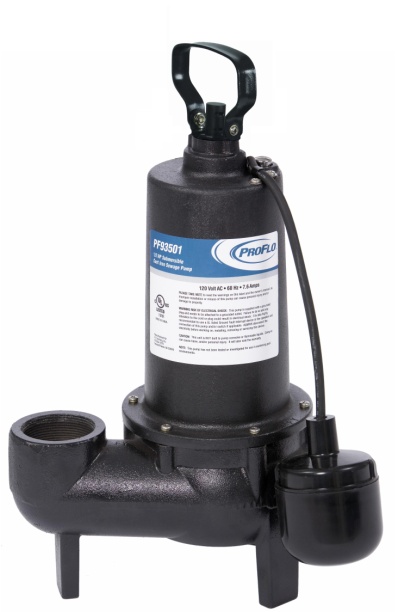 BASIN FEATURES
 Structural foam construction
 Sonic Welded Torque stops
 Corrosion resistant
 18" x 30" Size
 Gasket Sealed, Air Tight Cover
 4" Inlet hub
 2" Discharge & Vent
 Sonic Welded Torque stops
PF93501 / PF93511
PF93015 - Tethered
PF93020 - Vertical
Great for new homes or remodels!
Remote sink drain kit
SYSTEM INCLUDES
 1/3 HP Cast Iron sump pump (PF92341)
 15" x 15" Poly basin with cover
 Universal check valve
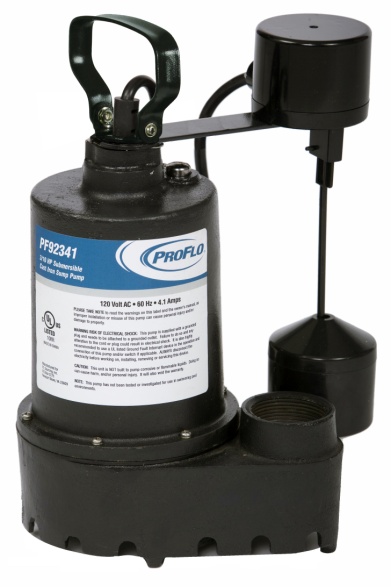 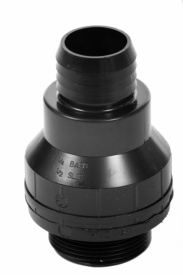 236013/PF92017
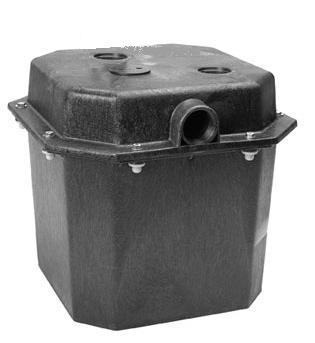 BASIN FEATURES
 Polyethylene structural foam
 Corrosion resistant
 6 Gallon Capacity, 15"x 15"
 Gasket Sealed, Air Tight Cover
 1 1/2" Inlet
 1 1/2" Outlet & Vent
 Preassembled
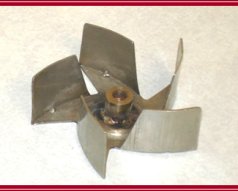 236020/PF92341
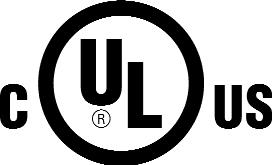 Battery backup pumps
236060/PF92910
Battery Backup System
 A Battery Back Up Pump allows your sump pump to operate even with loss of power or failure to the primary pump.
Once the sump pump reaches a certain level the Battery Back Up pump will turn on to discharge the water.
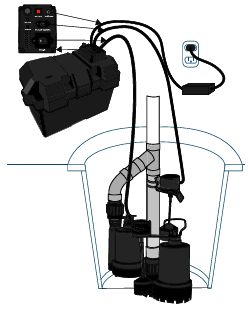 PF92941
Pre-assembled Primary and Battery Backup Sump Kit
PF92952
Pre-assembled Primary and Battery 
Backup Sump Kit
*Replacement Parts
available upon request
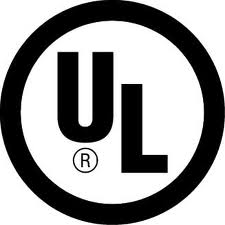 Battery backup pumps
Why the PROFLO Battery Back Up Pump?
Low amp draw – longer life
Works when power is out
Meets or exceeds industry standards
Simplicity and ease of use
Peace of mind
Uses a sump rather than a bilge pump
Simultaneous operation if needed
Compact design
Durable and efficient
Alarm / control
Battery specification compatibility
The PROFLO PF92910 (236060) battery back-up requires the following battery style:
Group 27 marine grade battery		
Recommended 160 minute reserve capacity
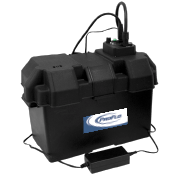 Acceptable batteries include:
Interstate SRM-27, SRM-27B
Excide NC-27
East Penn MDC-27
Delco M27D6
Everstart 27DC6
Diehard DP27
Duralast 27DP-DL
Zoller P-N10-0761
Length of run time may be increased by using an AGM (Absorbed Glass Mat) battery. 
Acceptable AGM batteries examples include:
Optima D27M
Zoller 10-1450 AGM
[Speaker Notes: DELETE SLIDE?]
PROFLO PUMP QUALITY ASSURANCE STEPS
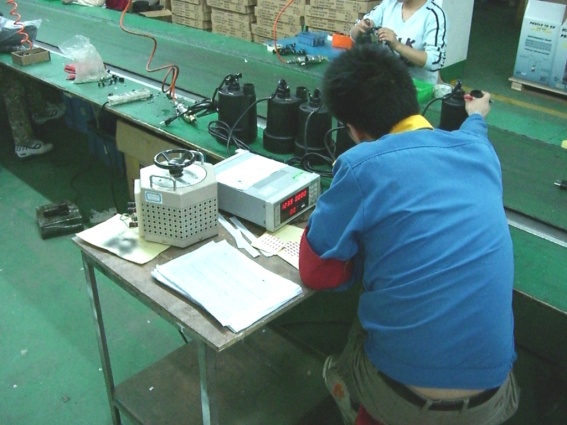 In addition to adherence to shop drawings and quality of materials, all production goes through the following steps:


Each motor is 100% tested for continuity, RPM, Amp draw & Hi Pot.
Each assembled pump is air pressurized to 60 PSI under water to check for seal integrity and any weaknesses in construction.
All production is 100% operationally tested underwater to check performance, amp draw under load & seal integrity.
Sampling of each production run is sent to lab for endurance testing.  Testing includes:                                                  90,000 on/off switch cycles at 10 ft head.                                                       5,000 hours running under load of 12 ft head.
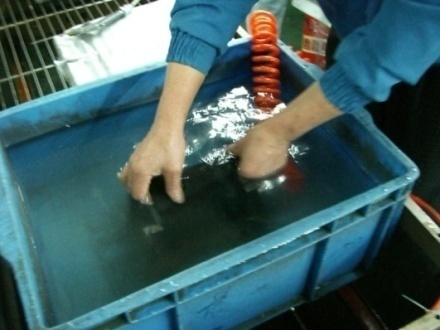 PROFLO PUMP WARRANTY AND RETURN INFORMATION
troubleshooting
Pump doesn’t start or run


Make sure the pump is plugged in to an outlet
Check for blown fuses or tripped circuit breakers or tripped GFCI outlets
Check the pump by bypassing switch by plugging pump directly into outlet. If the pump works you have a switch malfunction
Check for any obstructions in the impeller
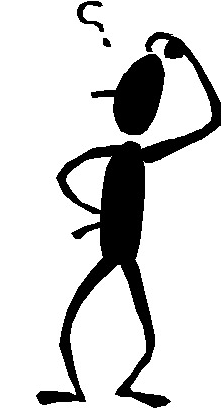 CALL 1-888-6PROFLO  (1-888-6356)
TROUBLESHOOTING
Pump starts and stops too often

Check for back flow of water from discharge pipe
Check float switch for proper operation

Pump will not shut off
Make sure switch drops to full down position
Check for obstruction in piping
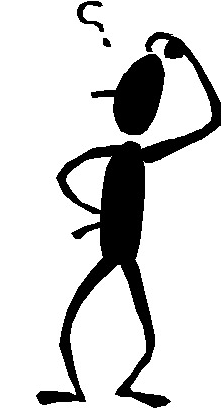 CALL 1-888-6PROFLO (1-888-6356)
TROUBLESHOOTING
Pump runs and moves little or no water

Make sure check valve is installed in proper direction
Check to ensure discharge pipe is not obstructed
The unit may be air locked. This pump has an anti-air lock device built in. Clean out the air lock
Check intake screen for obstructions.
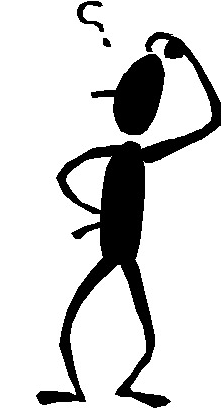 CALL 1-888-6PROFLO (1-888-677-6356)
SUMP PUMP MAINTENANCE
Always keep outside discharge outlet clean - Especially during winter.
Fill sump pit with water every 6 months
Check pit for trash, stones and debris monthly
After power outage activate pump switch to confirm operation.
For sales assistance please call:
	
1-800-735-4503 or
	or email: sales@lincolnproducts.com

For operational or warranty assistance 
please call our pump experts:
	1-888-6(PROFLO)
	1-888-677-6356